Chủ đề 
1
ÔN TẬP VÀ BỔ SUNG
Bài 1
ÔN TẬP CÁC SỐ ĐẾN 100
Tiết 1: Luyện tập
Mục tiêu
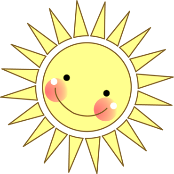 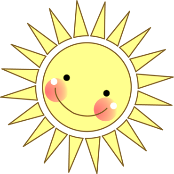 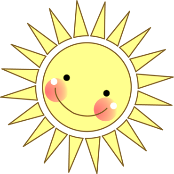 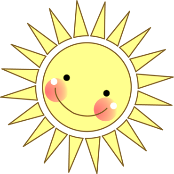 Nhận biết được cấu tạo của số, phân tích số.
Nhận biết được các số chục, số đơn vị của số có hai chữ số.
Ước lượng được số đồ vật theo nhóm chục.
Đọc, viết, xếp thứ tự, so sánh được các số đến 100.
[Speaker Notes: Tùy vào nội dung bài học thầy cô có thể ghi mục tiêu vào text trên]
1
Hoàn thành bảng sau (theo mẫu).
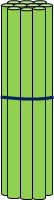 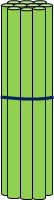 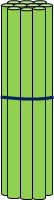 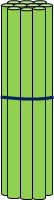 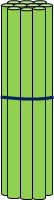 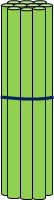 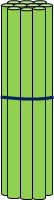 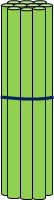 5
1
51
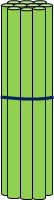 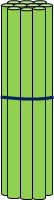 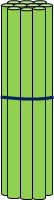 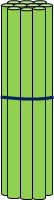 4
6
Bốn mươi sáu
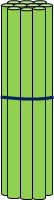 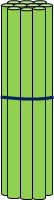 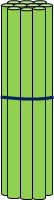 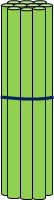 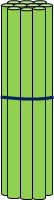 Năm mươi lăm
5
5
45
2
Tìm cà rốt cho thỏ.
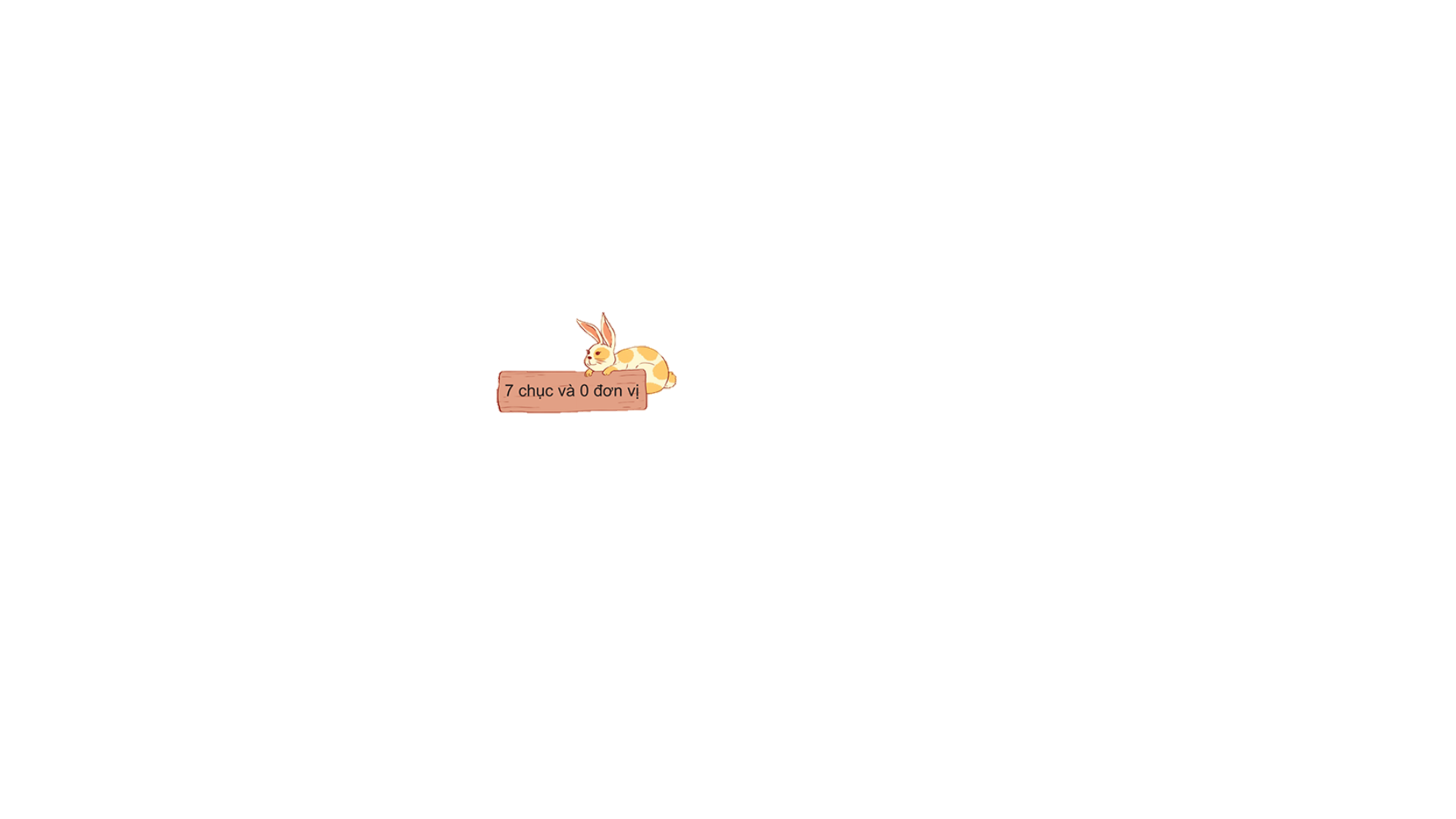 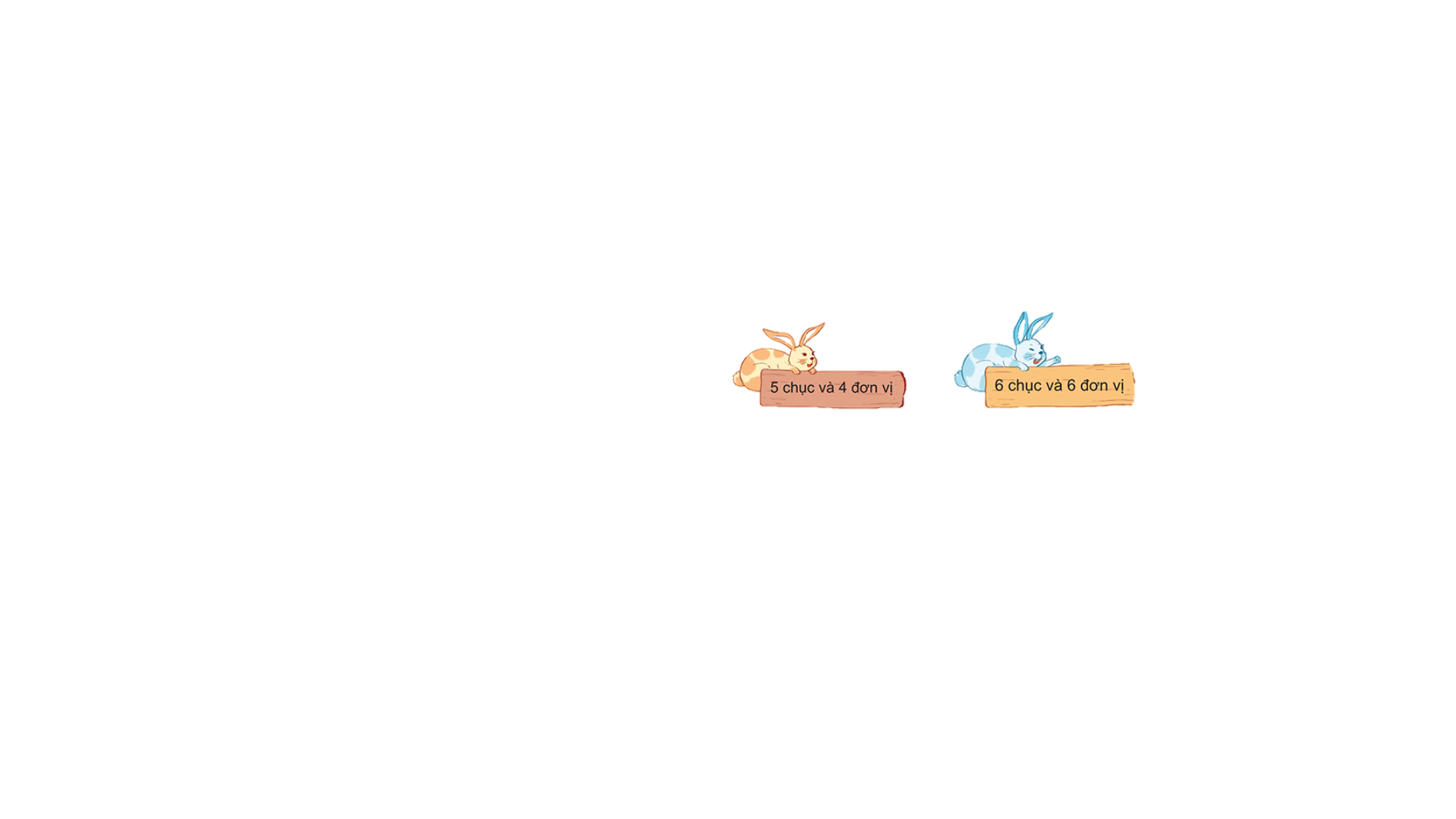 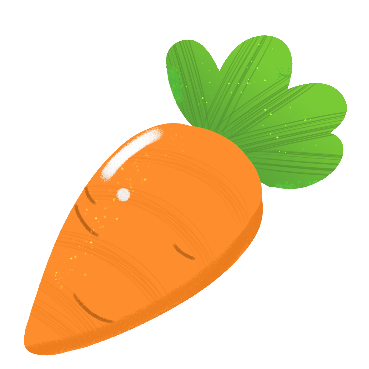 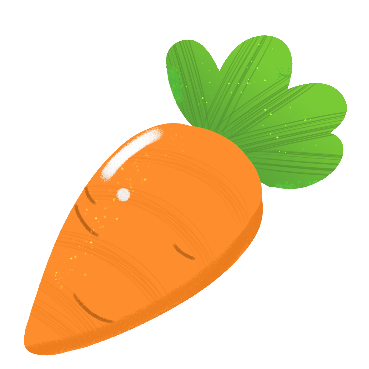 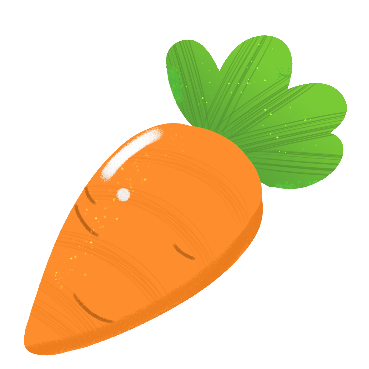 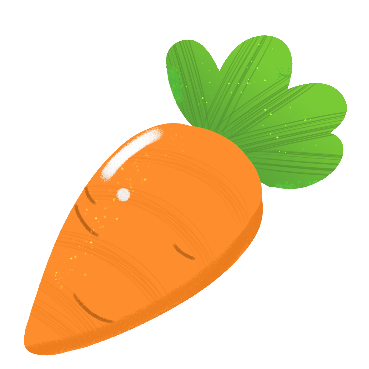 66
48
70
54
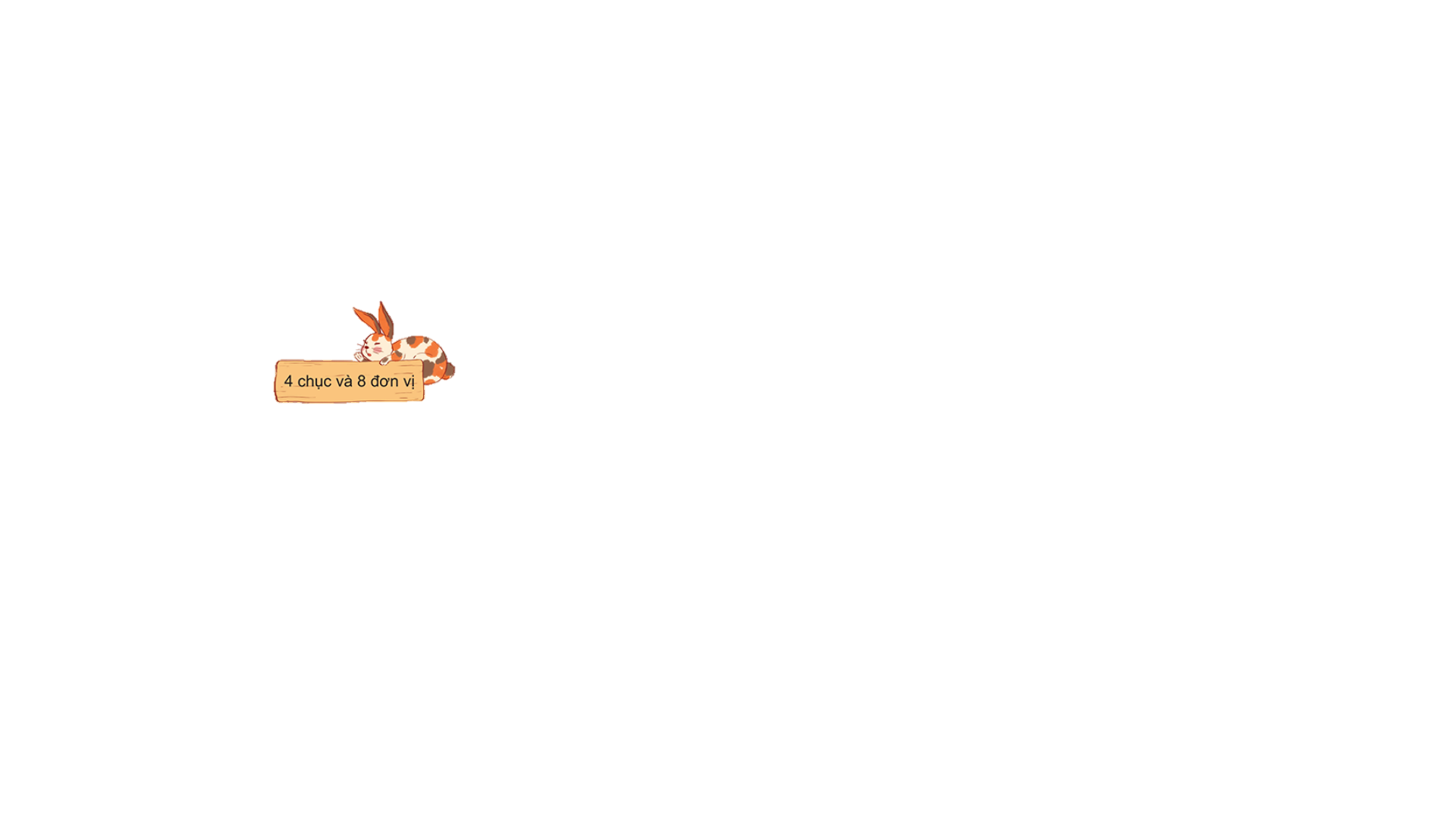 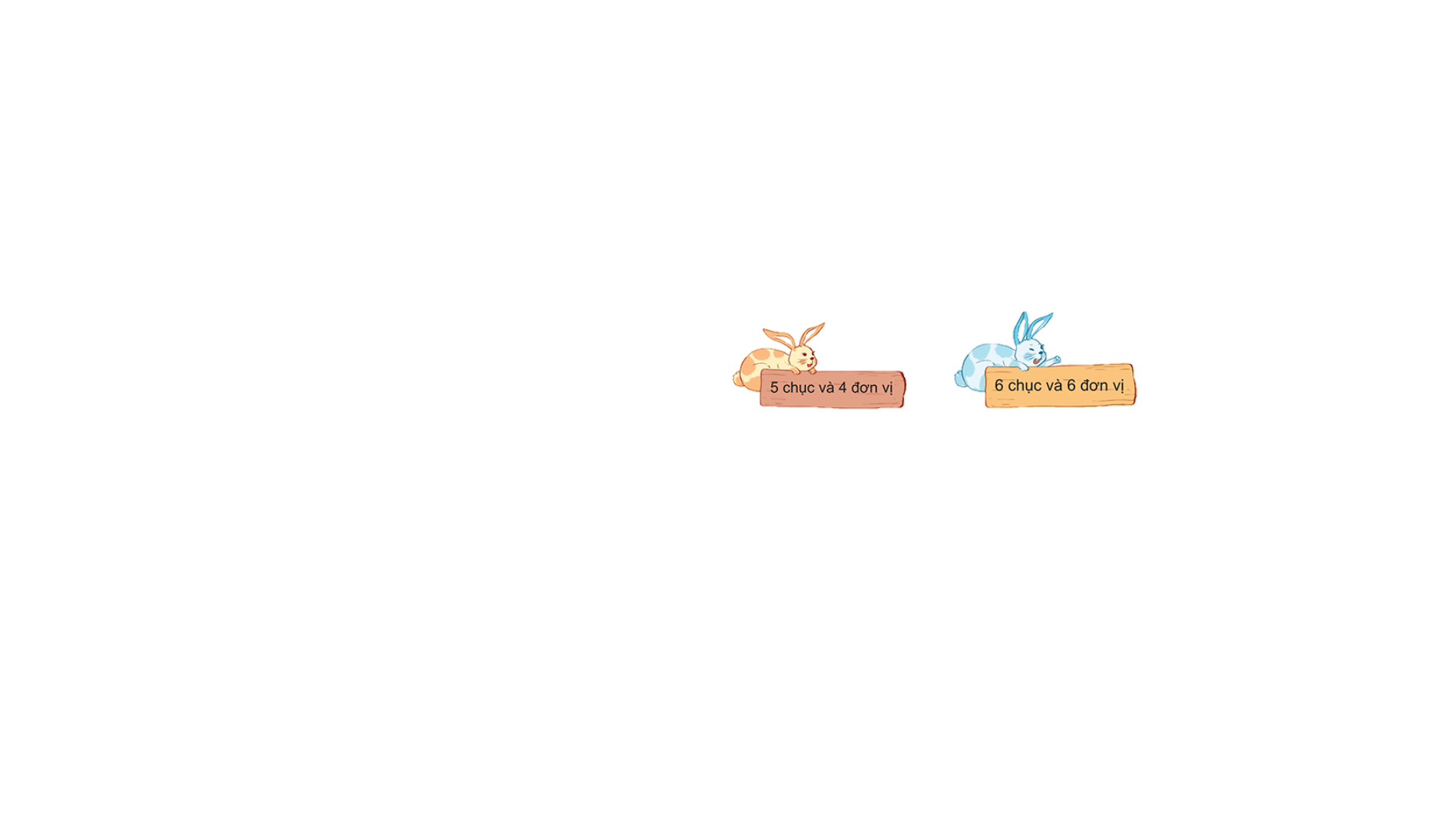 [Speaker Notes: Thầy cô có thể cho hs chơi chọn bất kì hoặc in ra cho HS chơi trực tiếp trên bảng lớp.]
3
Hoàn thành bảng sau (theo mẫu).
75
Sáu mươi tư
64
9 chục và 1 đơn vị
Chín mươi mốt
a. Tìm những bông hoa ghi số lớn hơn 60.
b. Tìm những bông hoa ghi số bé hơn 50.
c. Tìm những bông hoa ghi số vừa lớn hơn 50 vừa bé hơn 60.
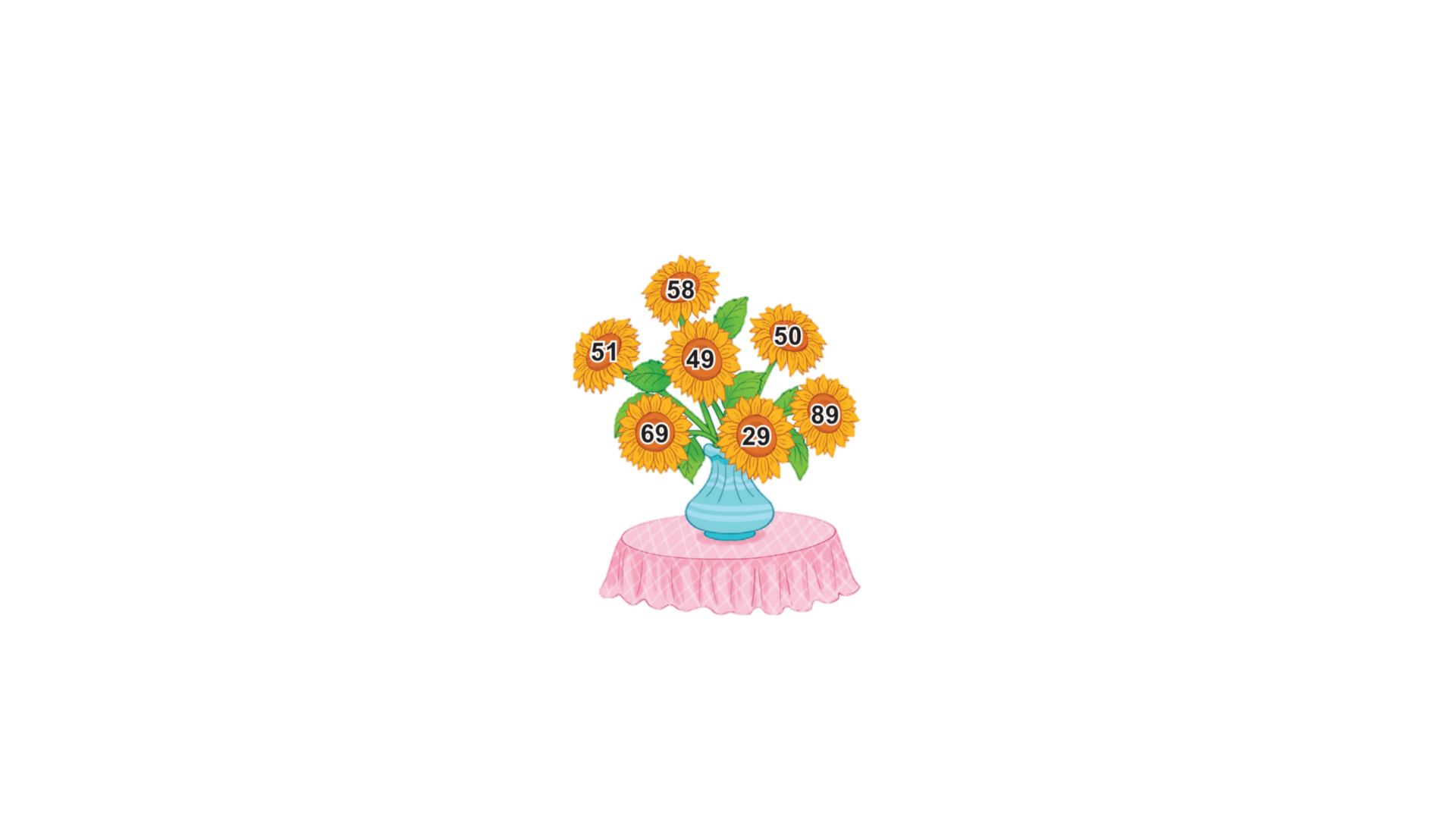 4
4
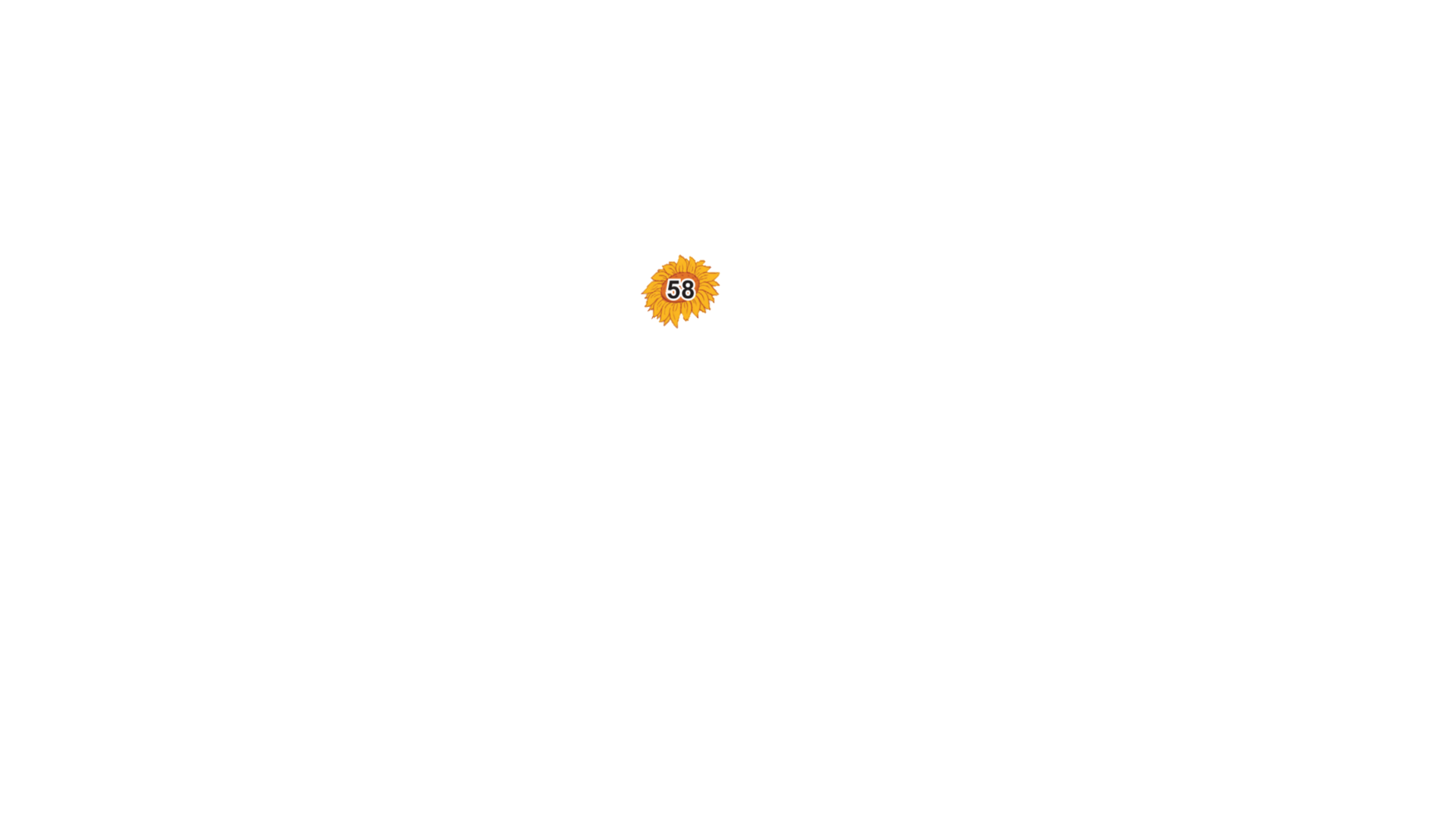 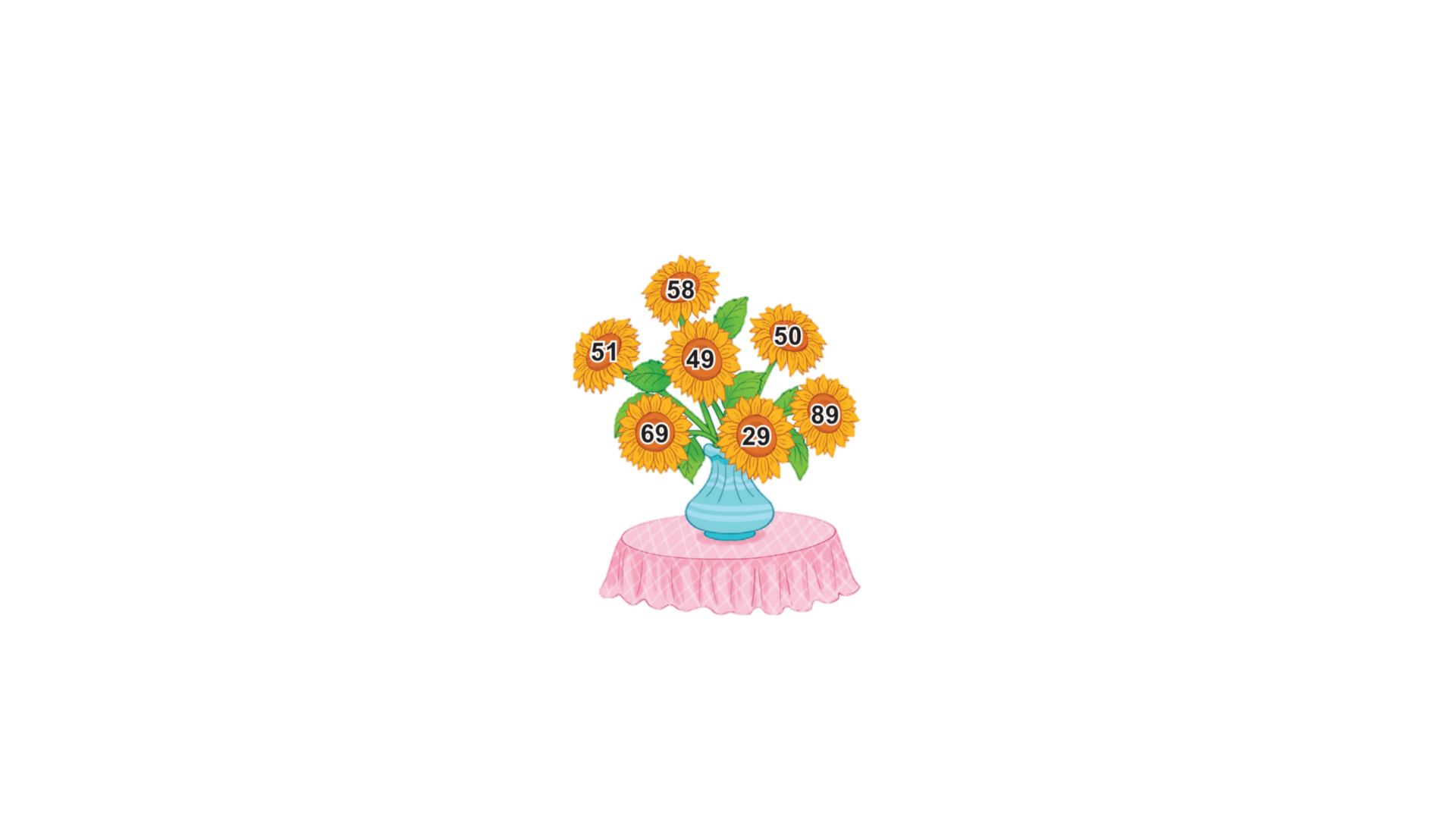 a. Những bông hoa ghi số lớn hơn 60 là:
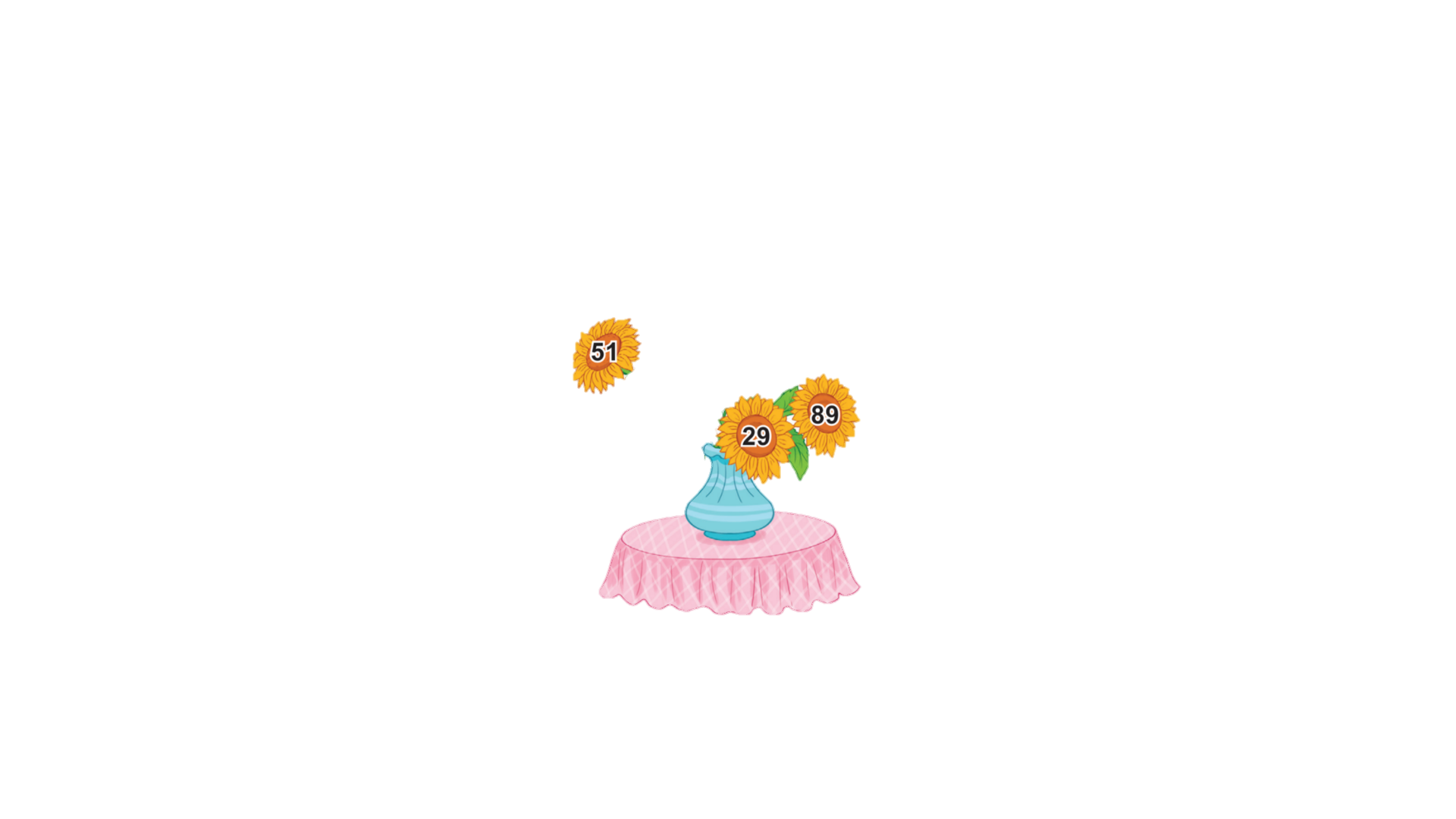 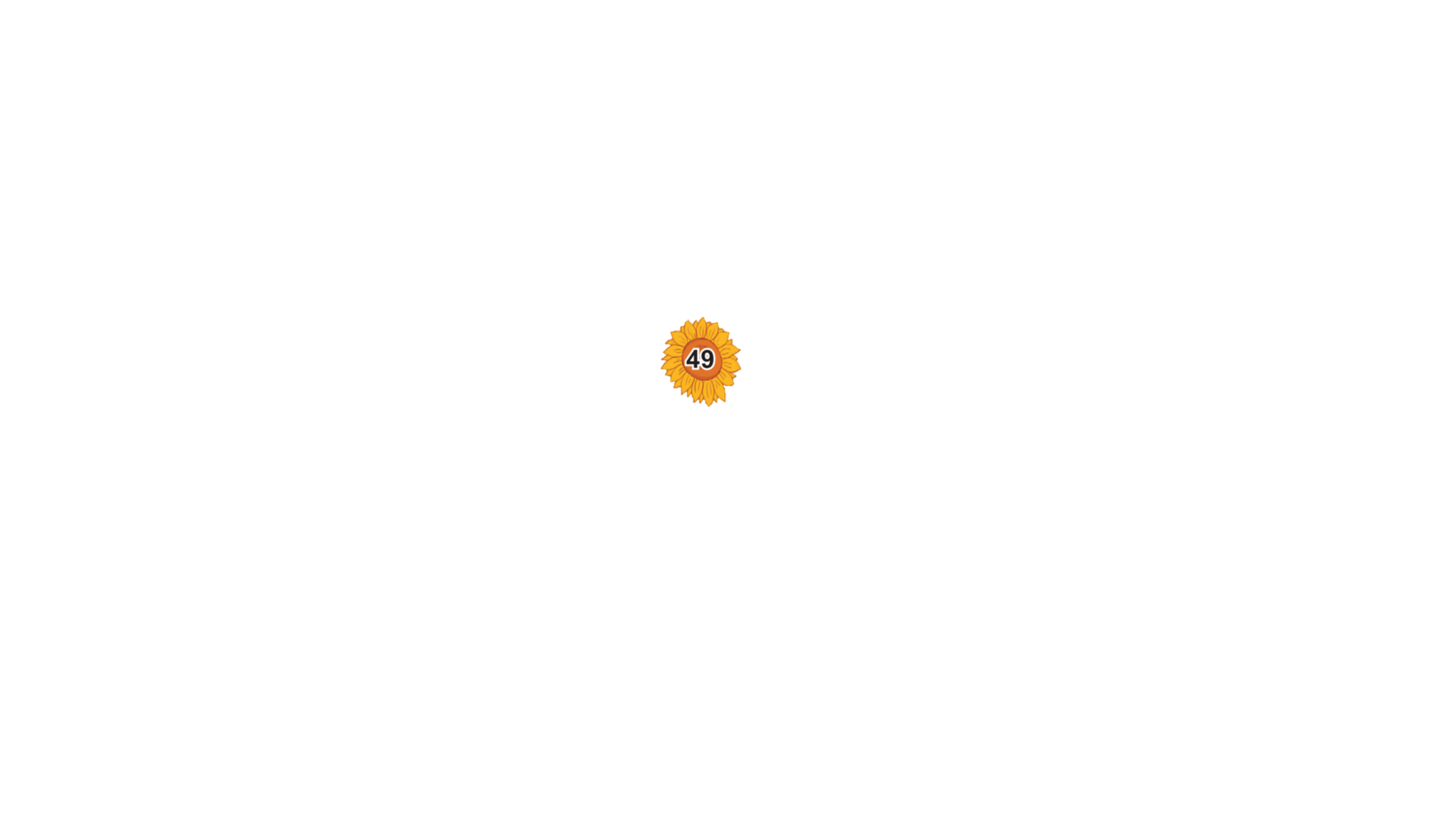 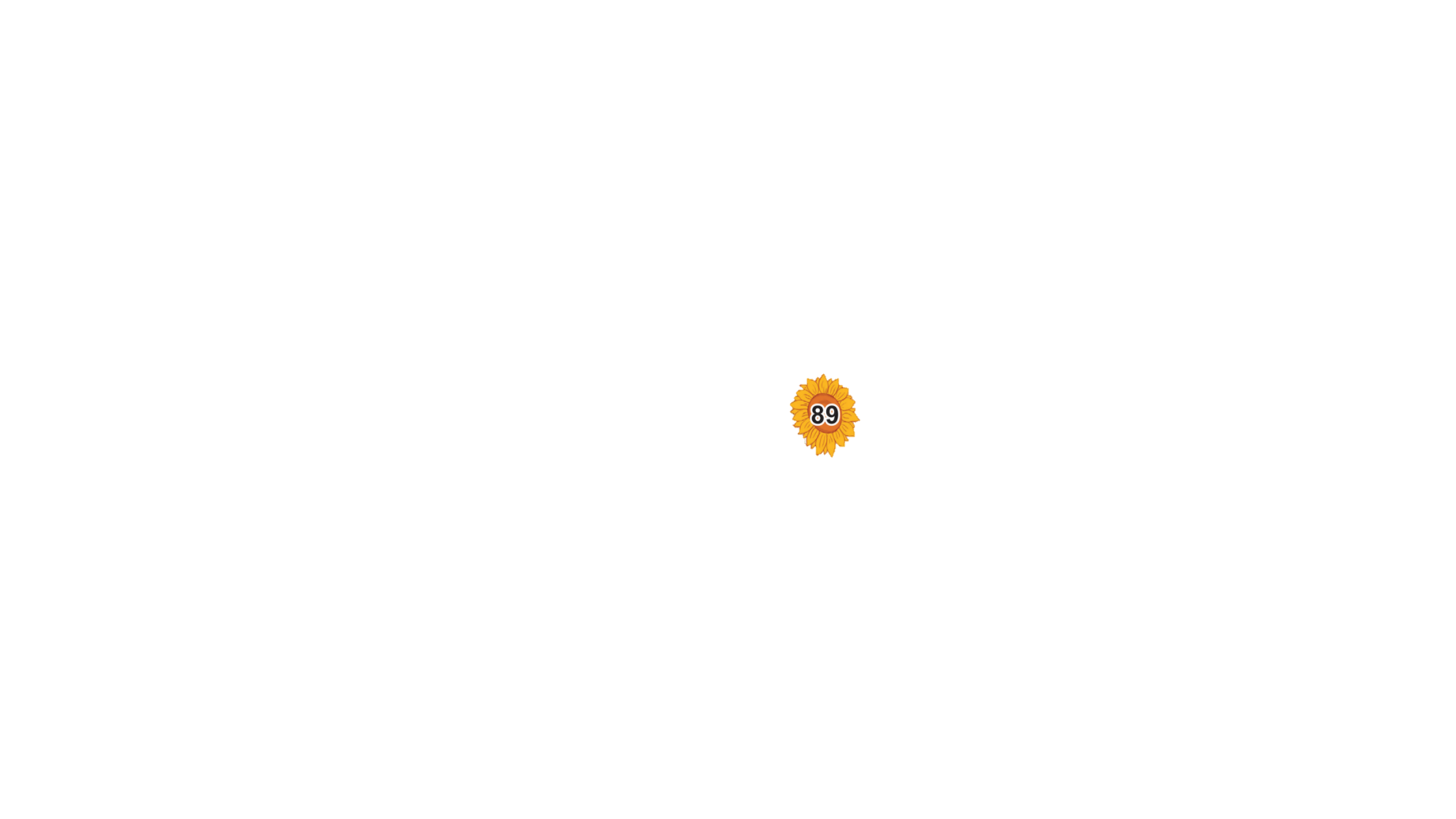 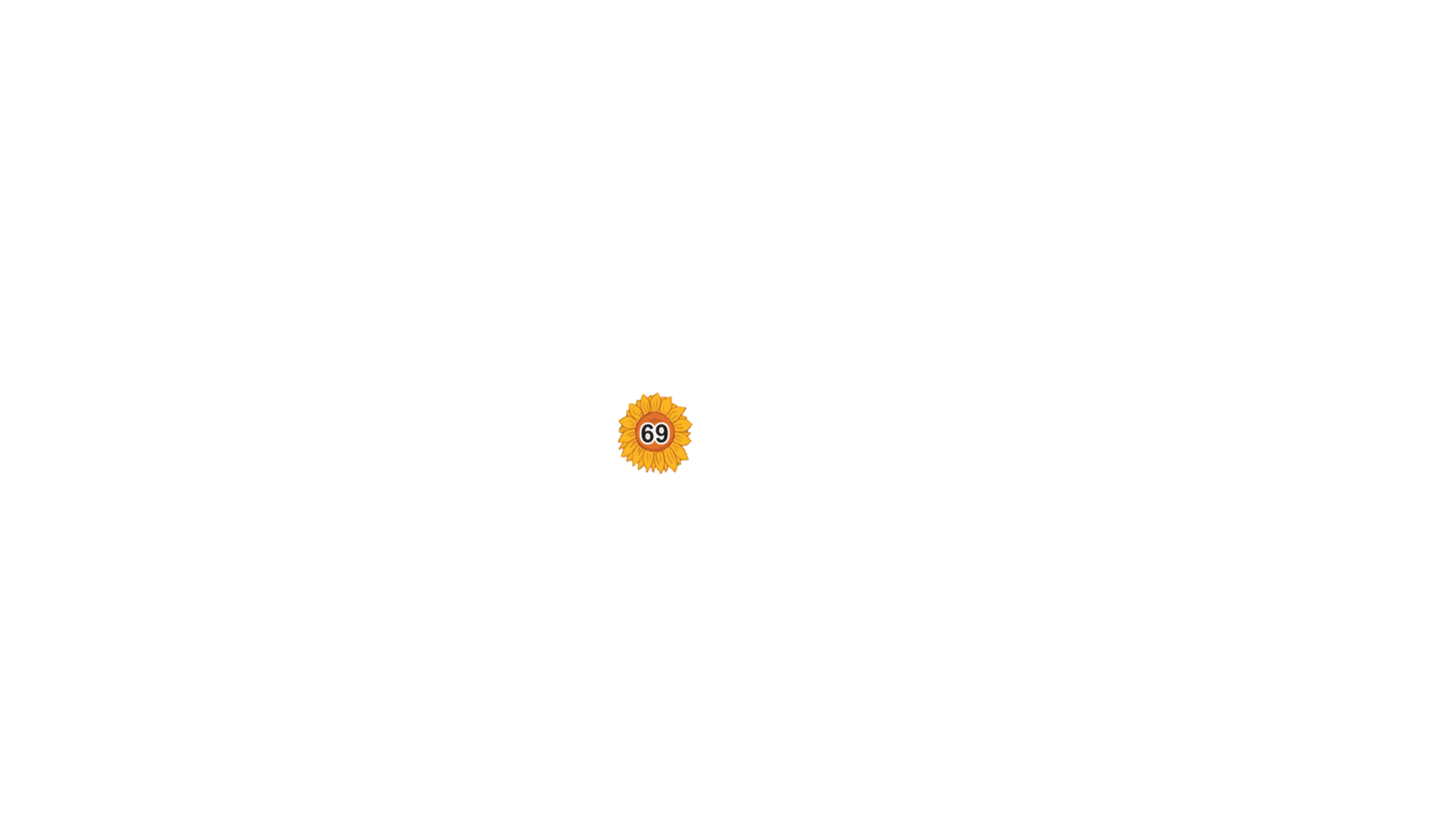 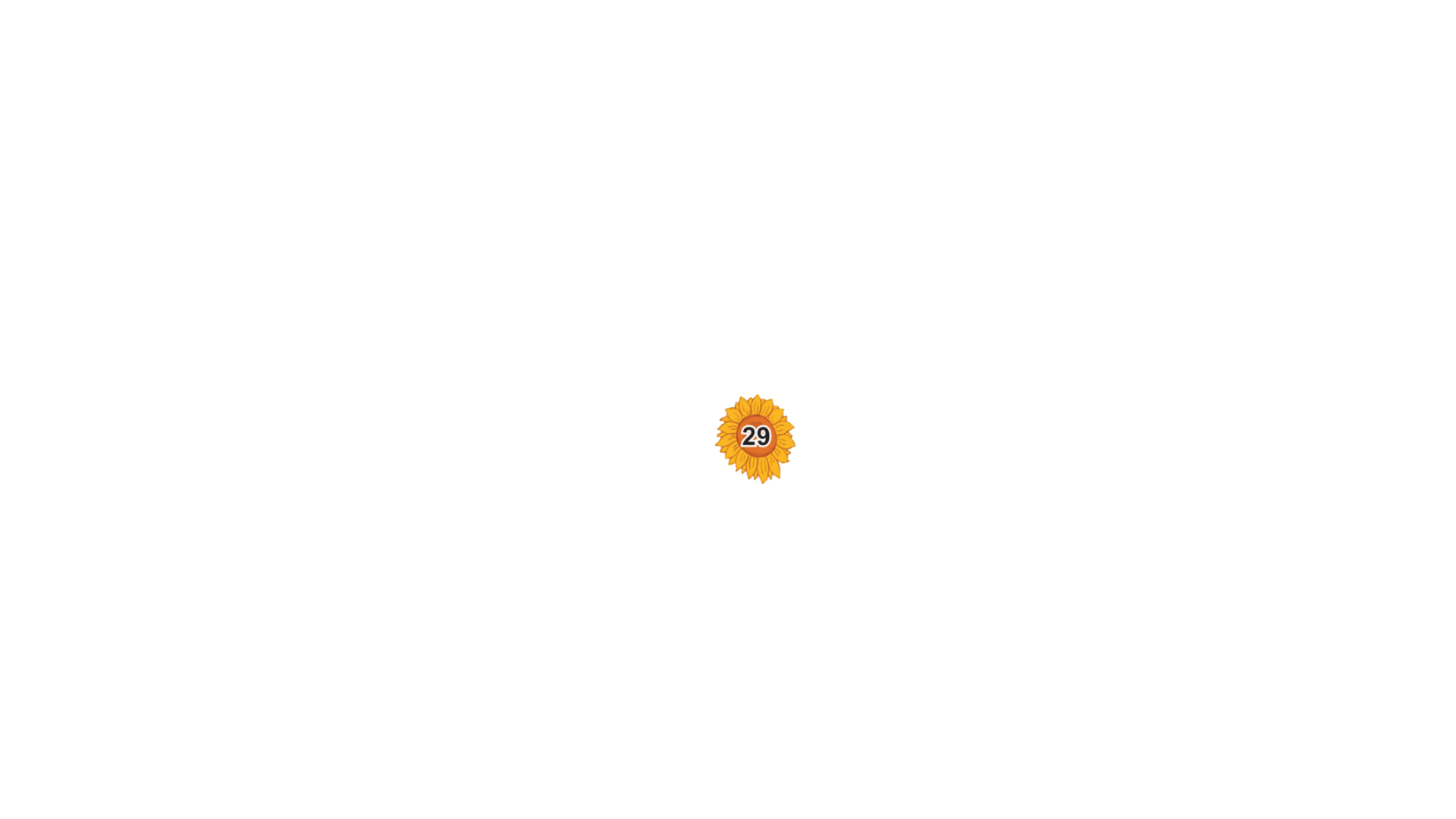 b. Những bông hoa ghi số bé hơn 50 là:
c. Những bông hoa ghi số vừa lớn hơn 50 vừa bé hơn 60 là:
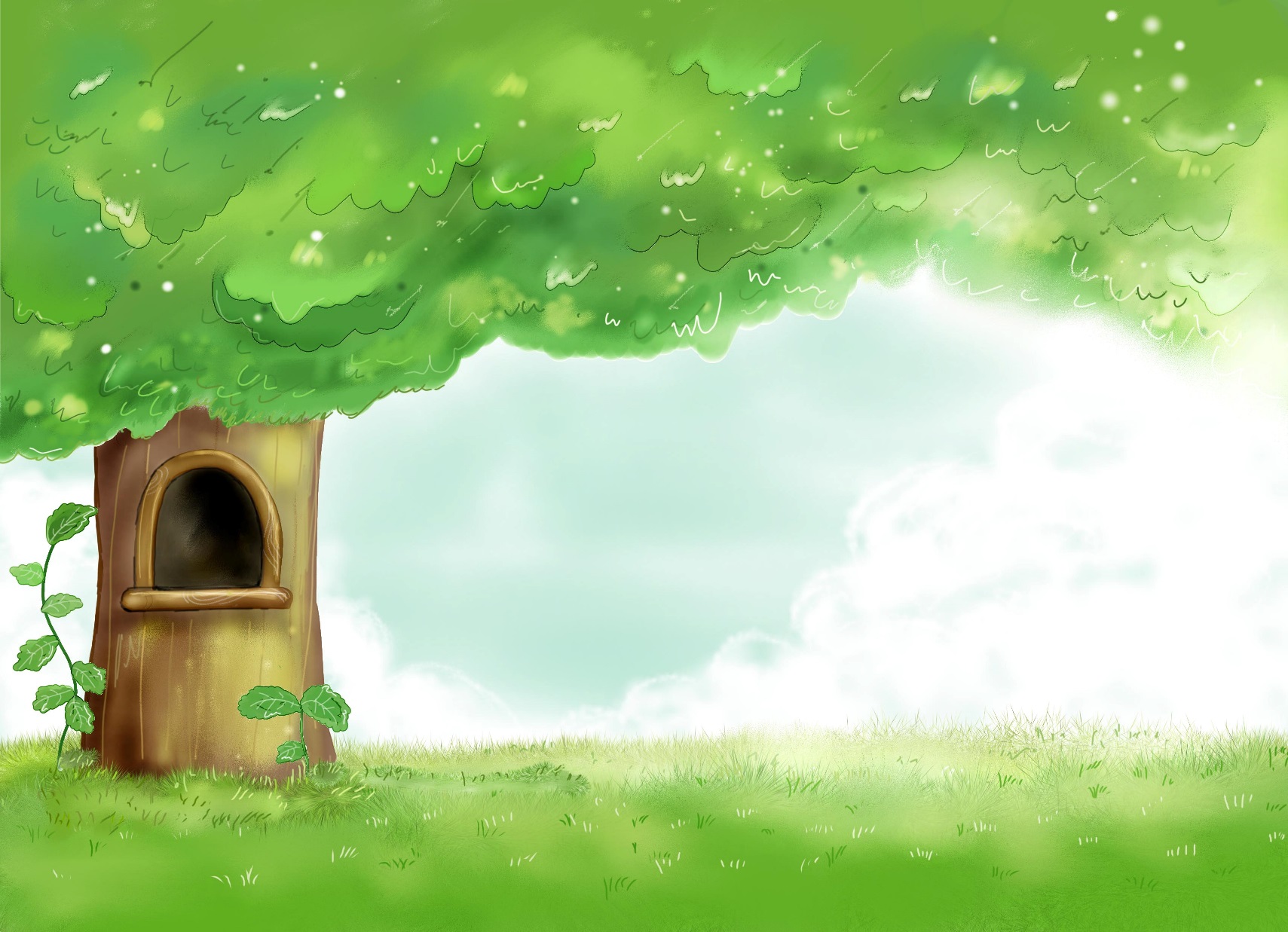 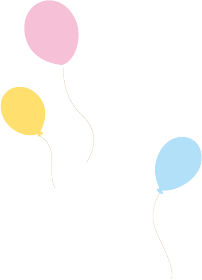 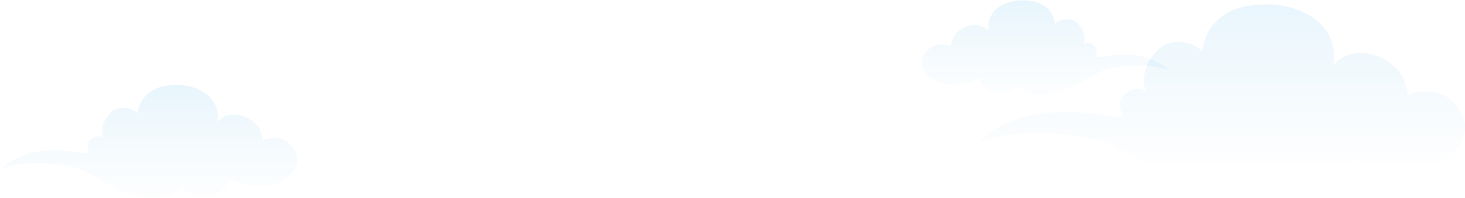 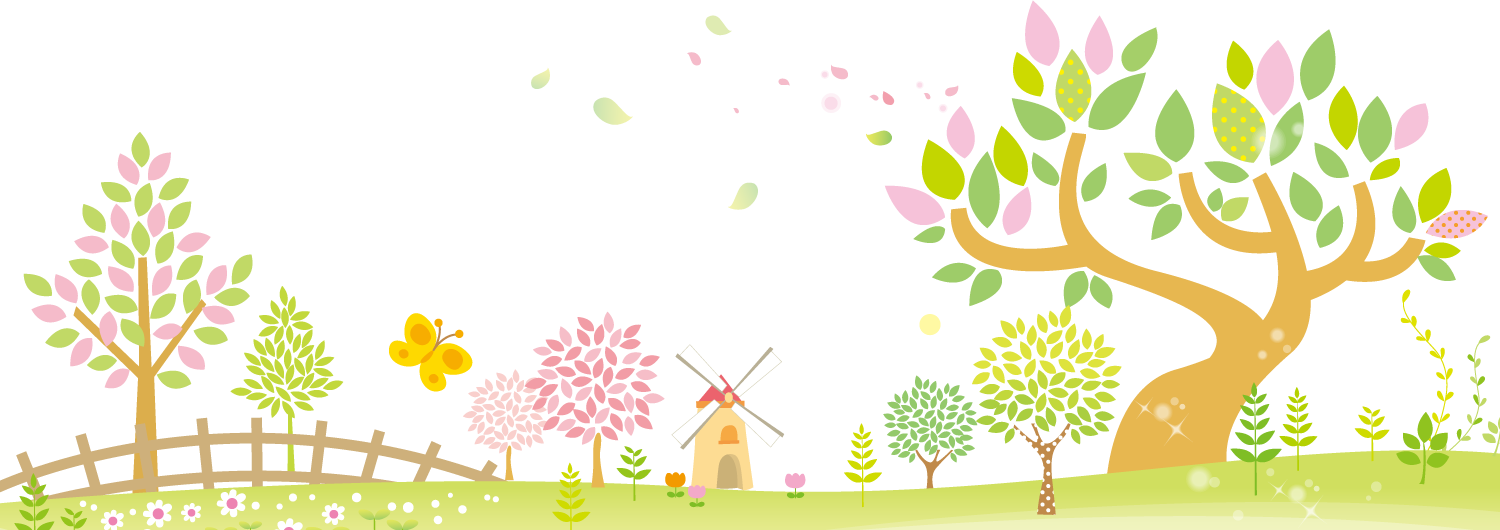 CHÀO TẠM BIỆT các con!
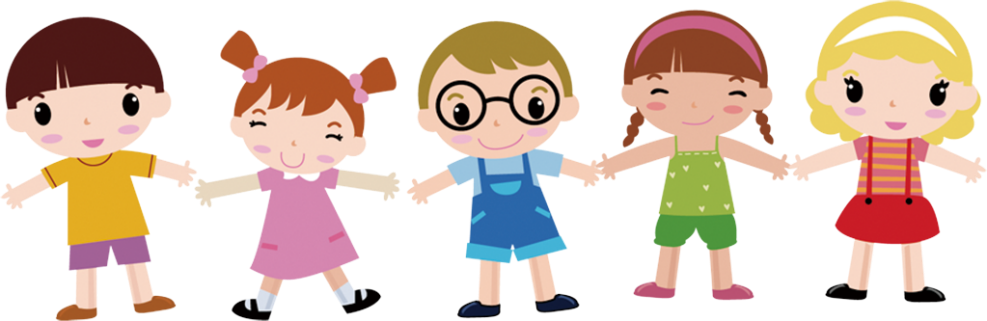